KESTLIK ARENG JA ÜKSIKISIK
2020 sügis
SISUKORD
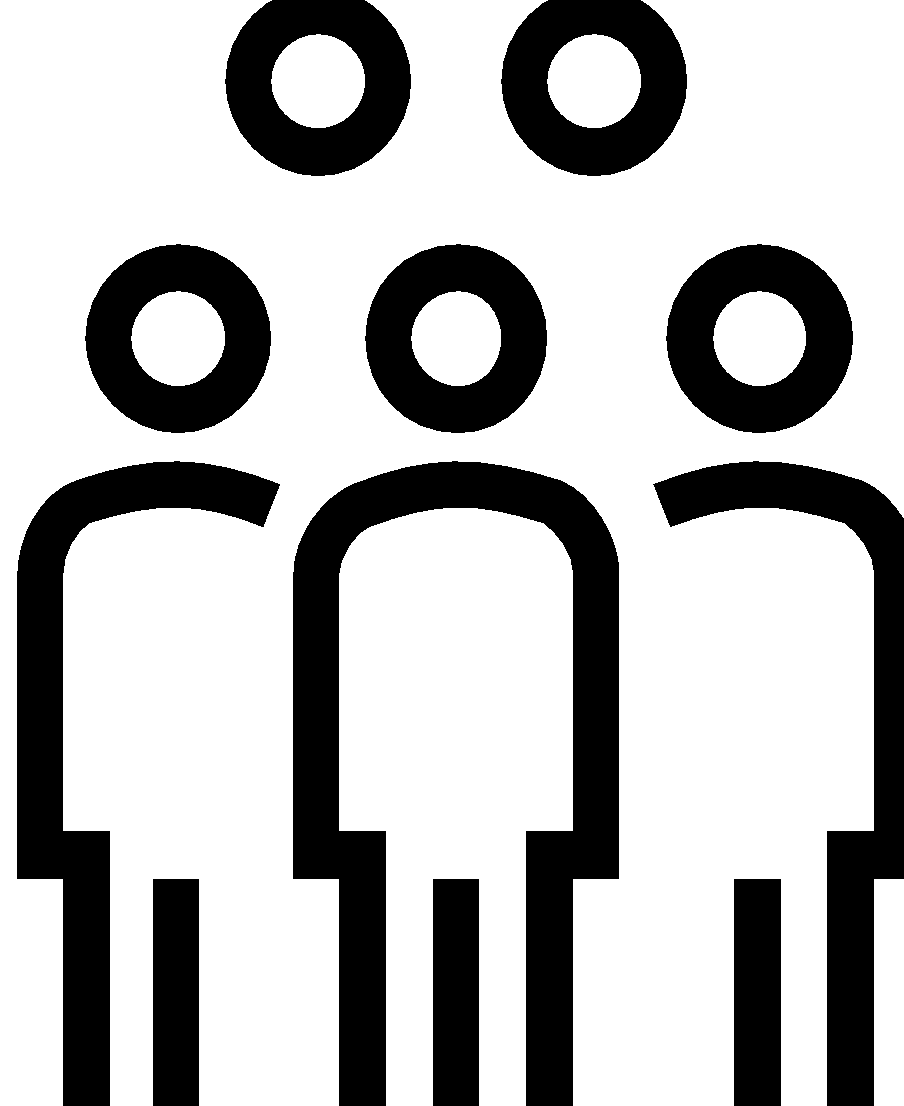 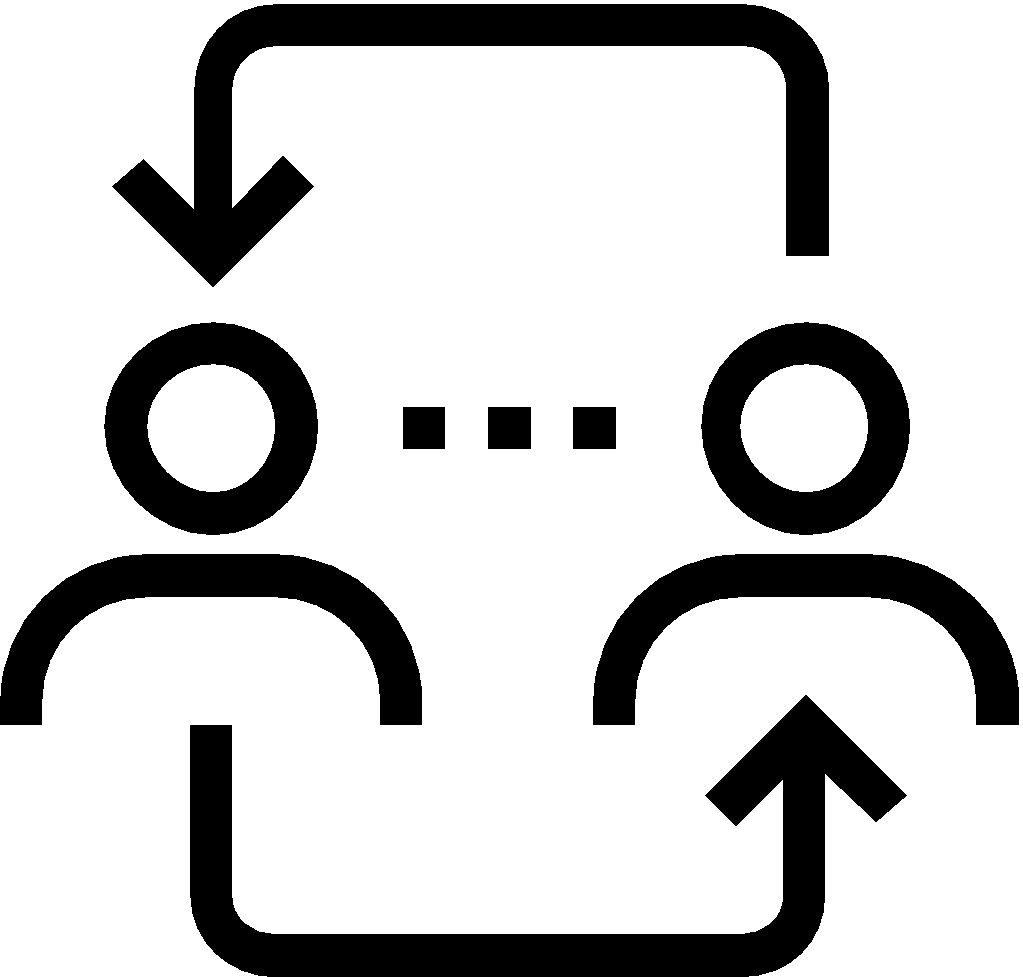 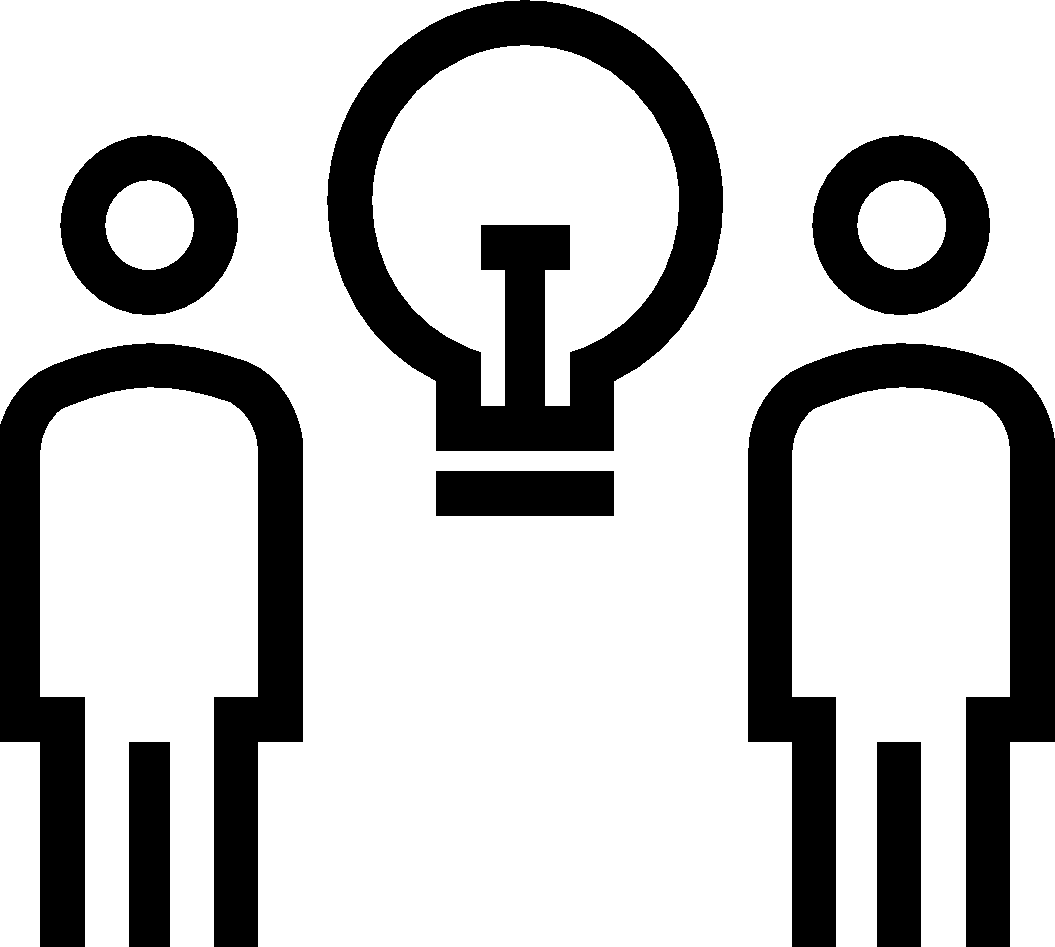 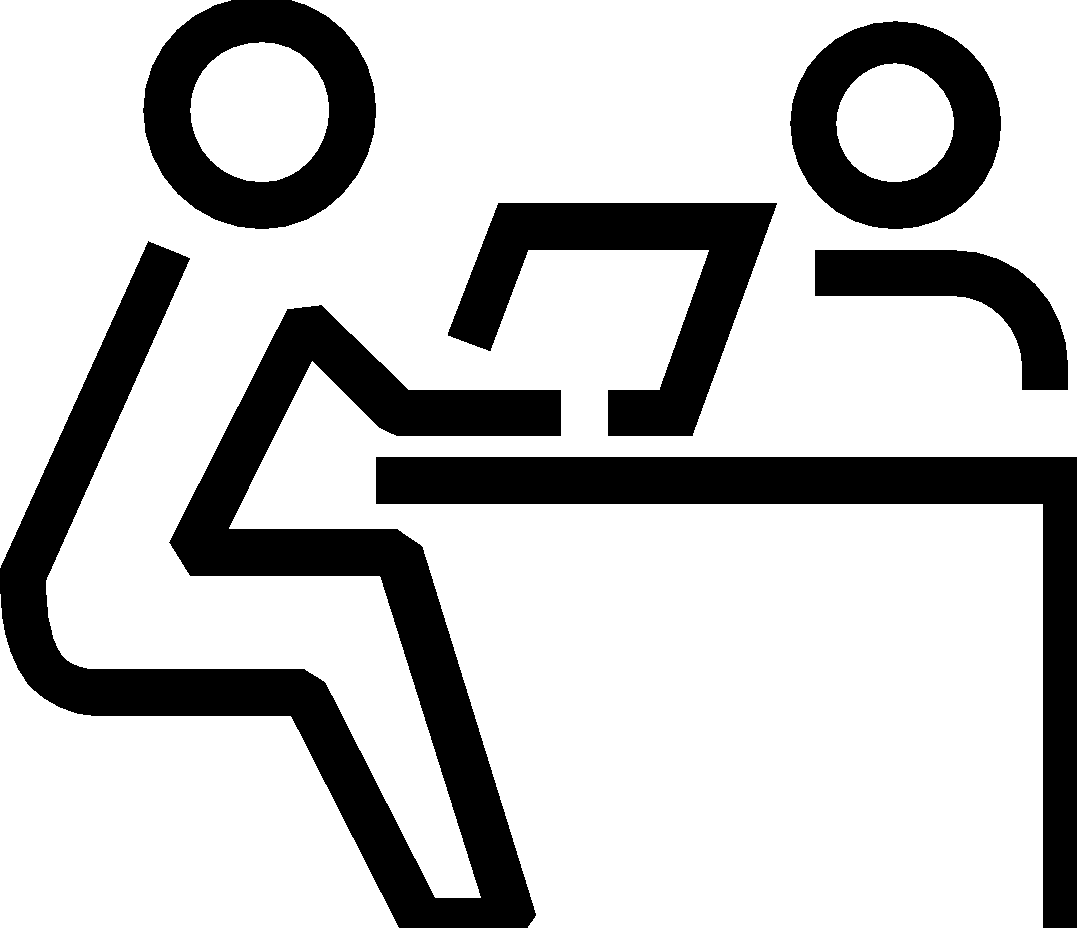 Probleem, eesmärk, olulisus
Juhendajad
Koostööpartnerid
Grupi liikmete nimed, erialad
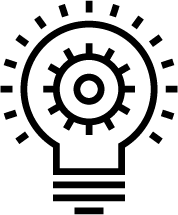 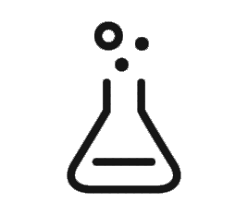 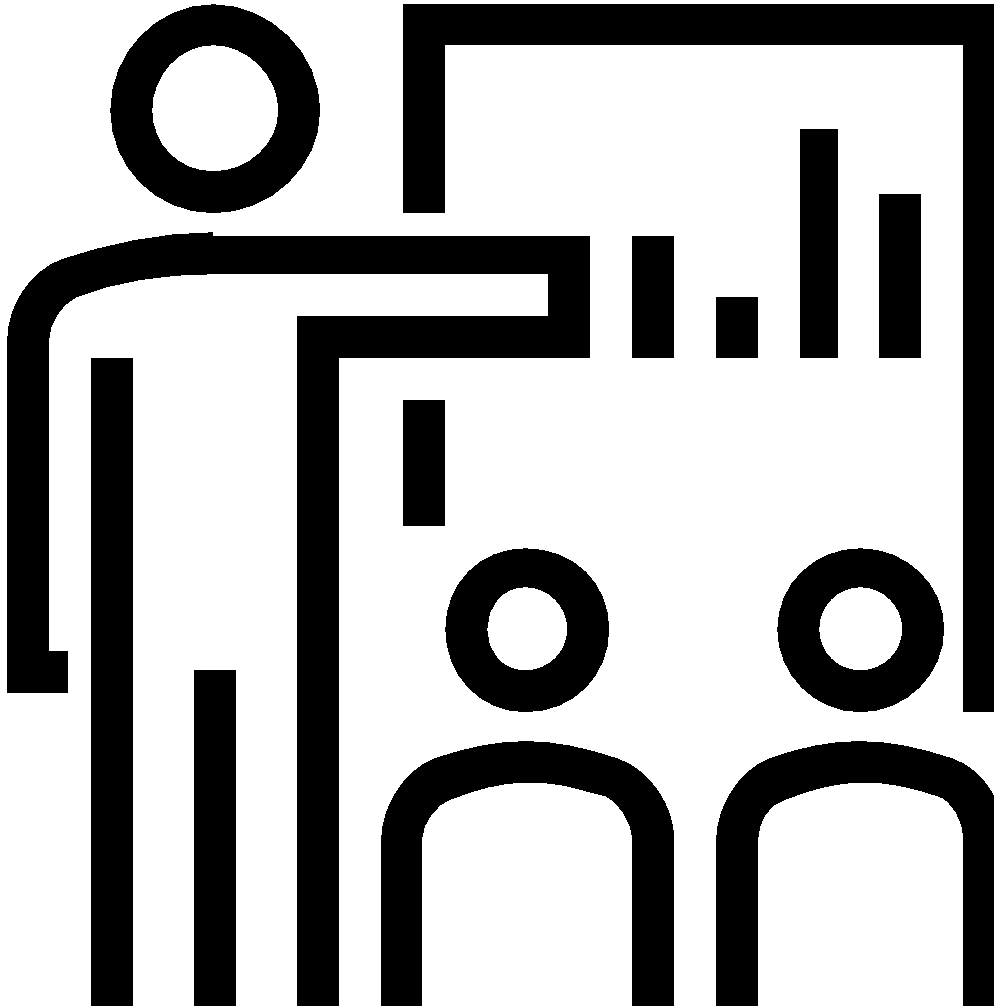 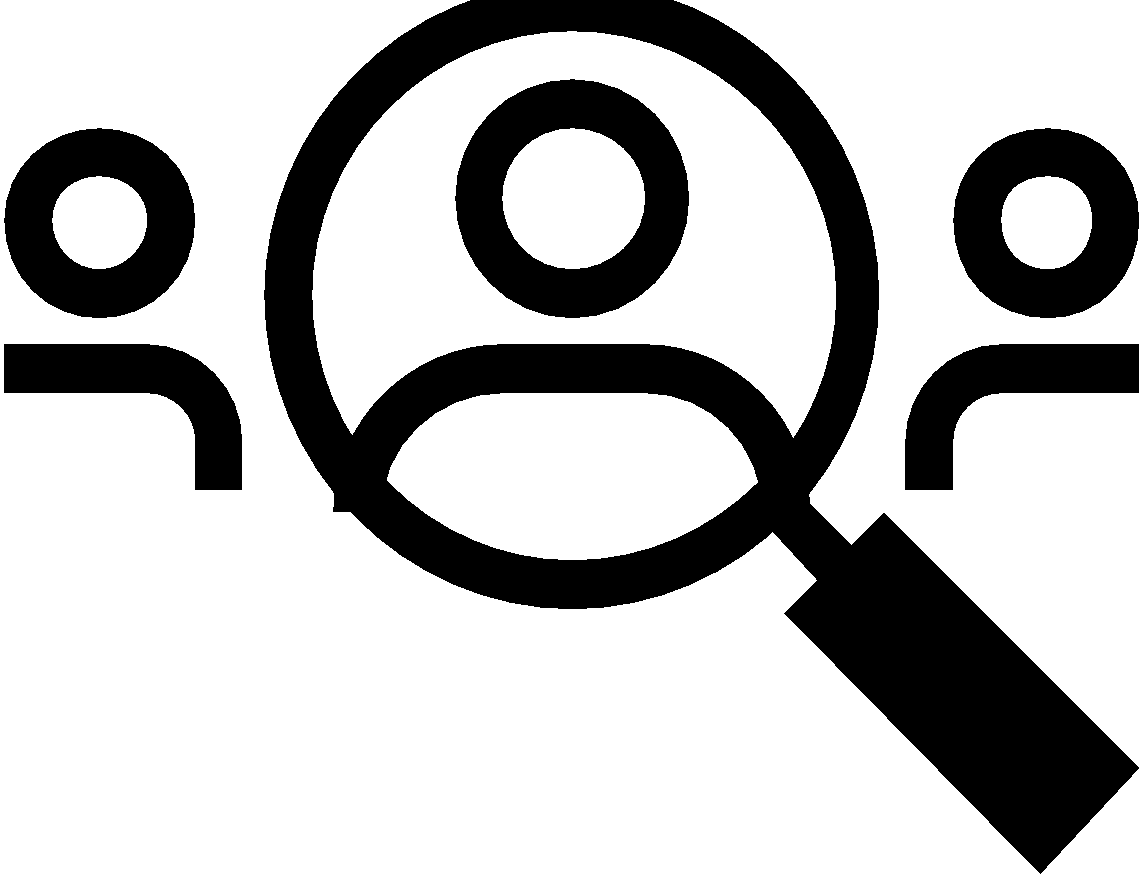 Kokkuvõte
Tulemused
Teaduspõhisus
Protsess
GRUPI LIIKMED:

Madis Otenurm, informaatika
Triin Järv, Euroopa nüüdiskeeled ja kultuurid
Veronika Mišeljova, riigiteadused
Regina Rosenberg, sotsiaaltöö
Rein Meripõld, kultuuriteooria ja filosoofia
Kaie Lilleorg, Euroopa nüüdiskeeled ja kultuurid
Kersti-Brendan Kloch, inglise keel ja kultuur
Andrea Kulasalu, keskkonnakorraldus
Imre Masing, ajalugu
Kirke Raidmets, bioloogia 
Mari-Liis Valter, tervisejuht
Maria Zackrisson, keskkonnakorraldus
JUHENDAJAD:
Hanna Gerta Alamets
Liisa Puusepp
Mihkel Kangur

KOOSTÖÖPARTNERID: 
Koalitsioon Kestliku Arengu Heaks
Arengukoostöö Ümarlaud ja Riigikantselei
Proovikivi
Maarja Hallik
PROBLEEM
PEAMINE PROBLEEM
Kuidas seletada ÜRO Kestliku Arengu Eesmärke (KAE) üksikisikule?

Kuidas kaasata üksikisikuid Kestliku Arengu Eesmärkide saavutamiseks?
LAHENDUST NÕUDEV KÜSIMUS
Kuidas panna kõik riigid ja sotsiaalsed grupid koos tegutsema jätkusuutliku arengu nimel?
[Speaker Notes: Lahendust nõudev küsimus - kuidas panna kõik riigid ja sotsiaalsed grupid koos tegutsema jätkusuutliku arengu nimel, sest ainult koostoimes ja kõikide SDG-dega võrdselt tegeledes on lootust vältida lähenevat kriisi]
TAKISTUS JA VÄLJAKUTSE
Kuidas tekitada reaalne muutus eluviisides ja majandusmudelites?

Kuidas viia tänapäevases infouputuses oluline sõnum tavakodanikeni?
[Speaker Notes: Takistus, väljakutse - teadusinfot on külluses, aga kuidas viia see võimalikult paljude gruppideni, et tekitada reaalne muutus eluviisides ja majandusmudelites? Kuidas viia tänapäevases infouputuses oluline sõnum tavakodanikeni?]
VASTUOLU
Raamdokumentide, arengukavade ja reaalse keskonnakäitumise vahel

Sotsiaalsed-varanduslikud-hariduslikud erisused

“Digilõhe”
[Speaker Notes: Vastuolu - raamdokumentide-arengukavade ja reaalse keskonnakäitumise vahel, sotsiaalsed-varanduslikud-hariduslikud erisused, “digilõhe”]
EESMÄRK
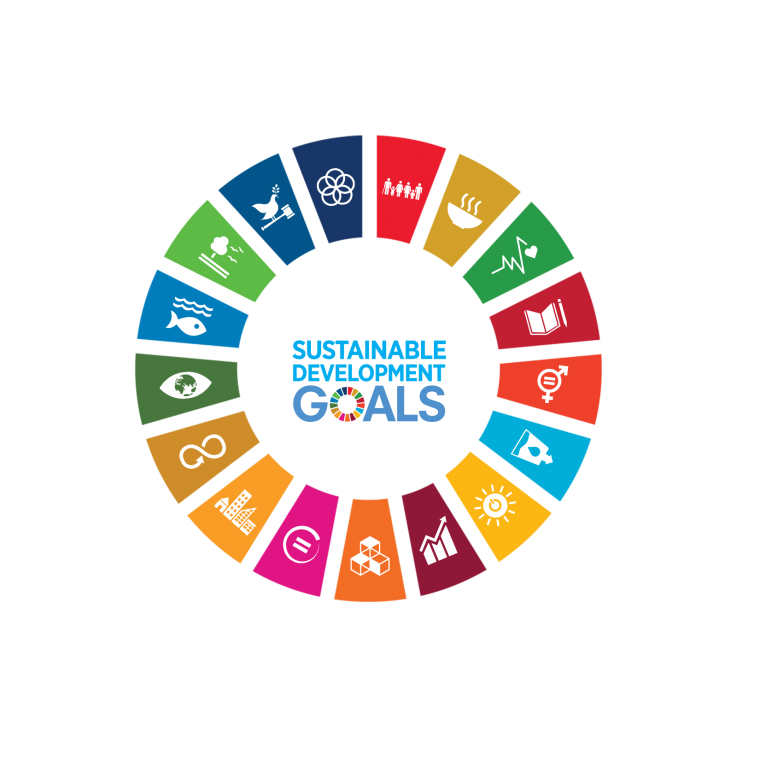 Toetav materjal Eesti veebilehele KAE-de tutvustamiseks

Uurida inimeste teadlikkust KAE-dest

Uurida inimeste infokäitumist
OLULISUS
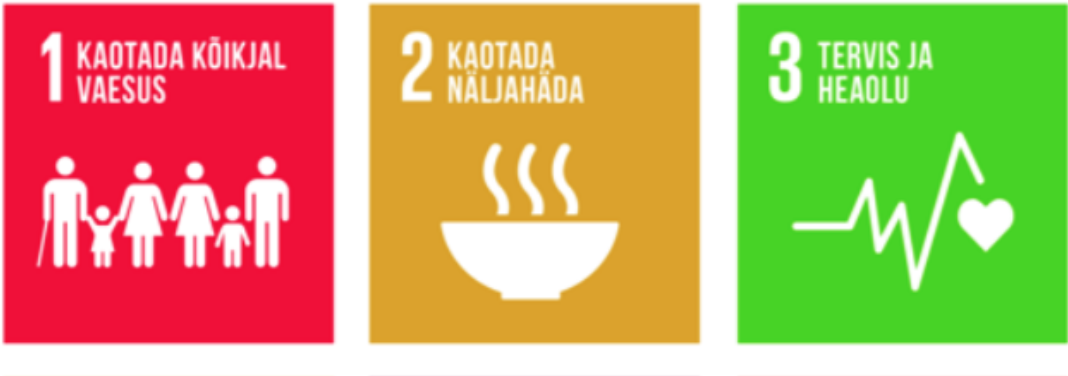 ,, Kõigile, piisavalt, igavesti!”
- Tundmatu üliõpilane
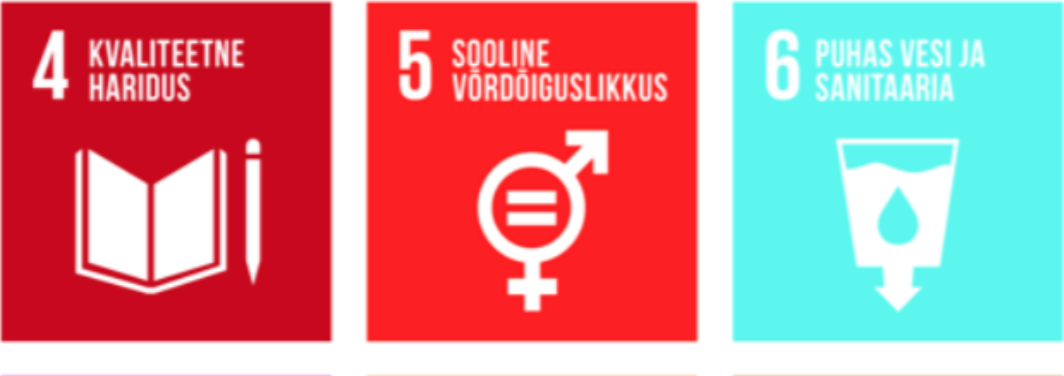 Mõjutab meid ja meie maailma, nii minevikku, olevikku kui ka tulevikku

Teadlikumad Eesti inimesed

Igaühe panus on oluline
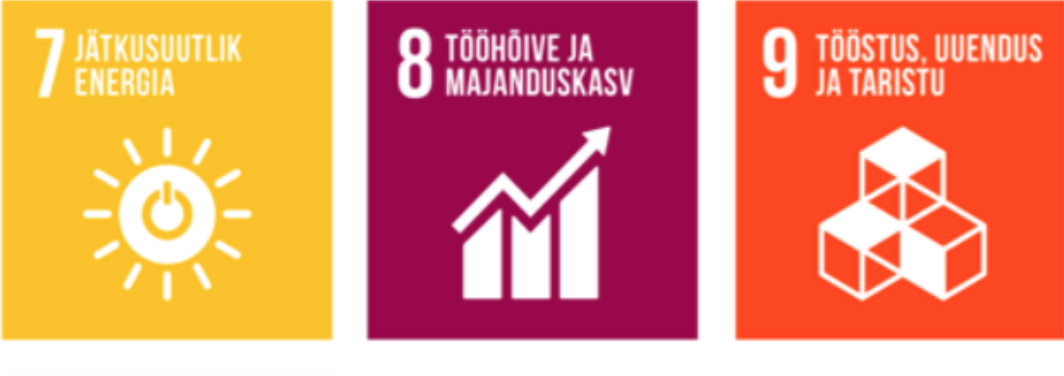 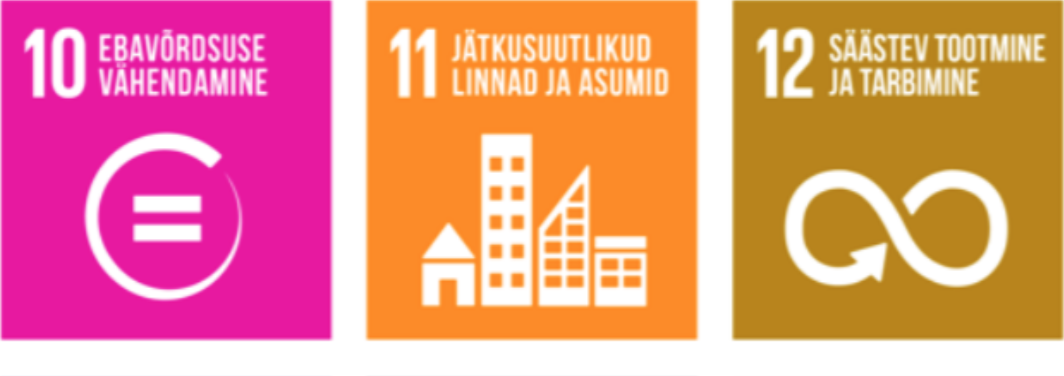 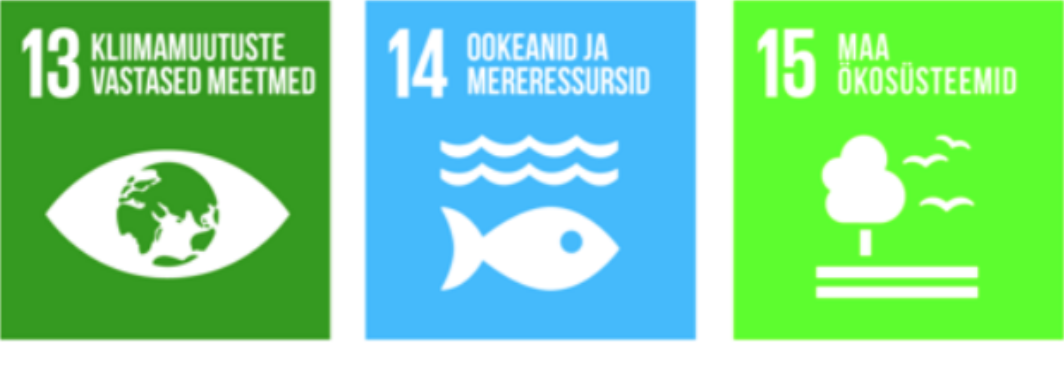 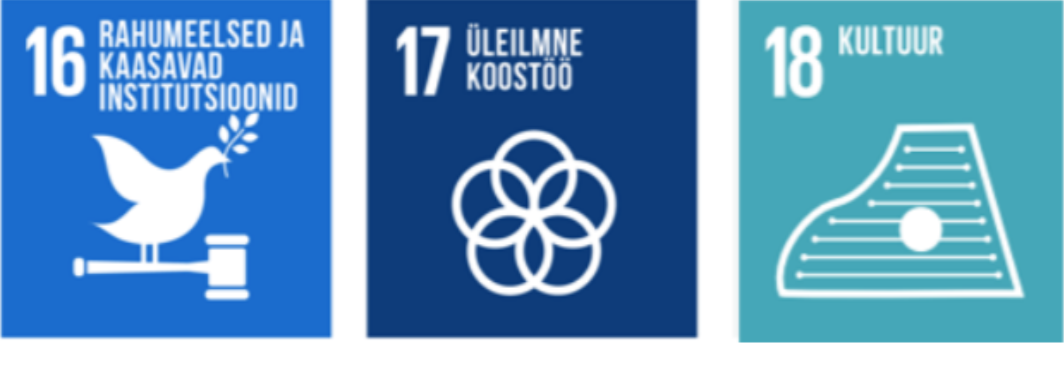 PROTSESS
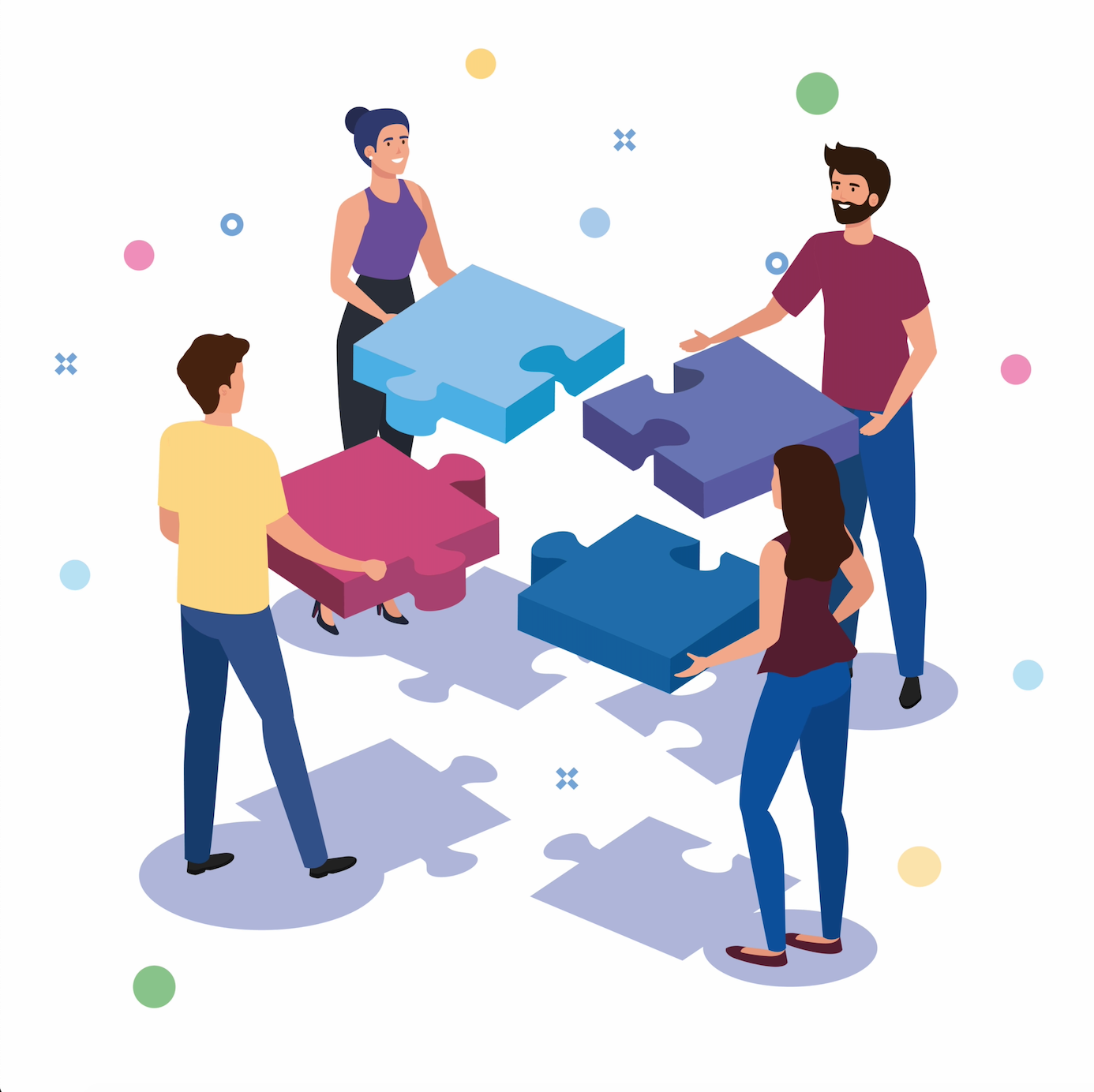 Allikatega tutvumine

Intervjuude läbiviimine

Intervjuude analüüsimine

Persoonade loomine

Intervjuude tulemuste analüüsimine
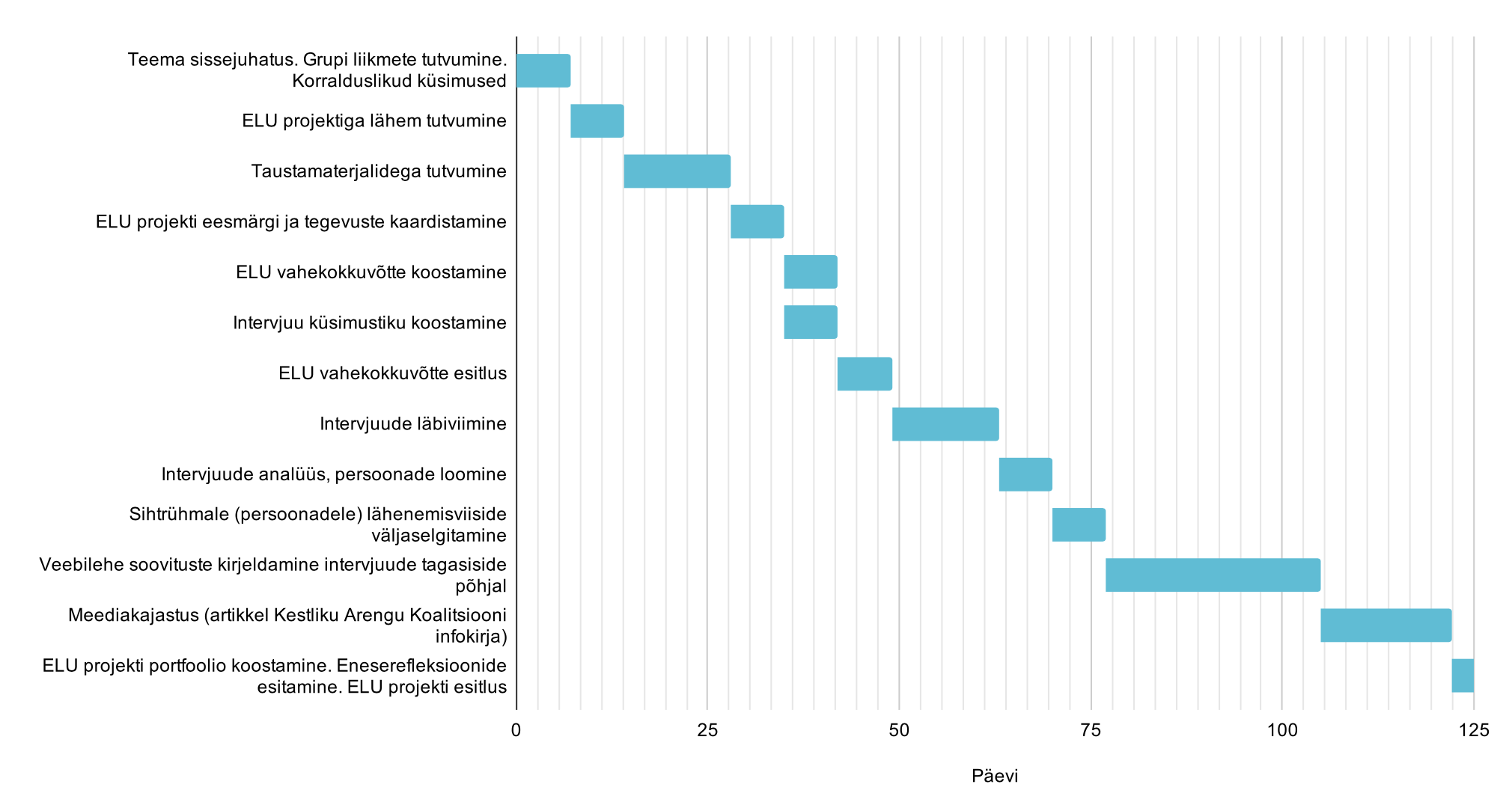 TULEMUSED
PROJEKTI TULEMUSED
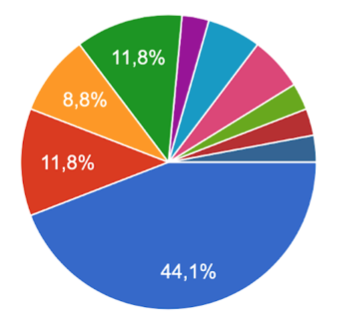 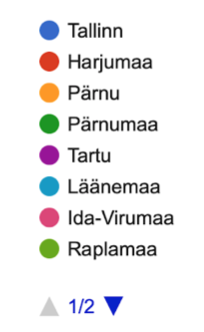 Intervjueeriti 34 inimest

Intervjuud eesti, vene ja inglise keeles

Intervjuude põhjal 5 persoonat
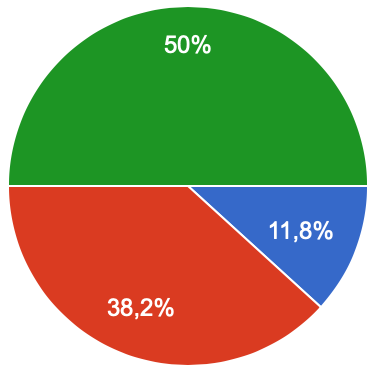 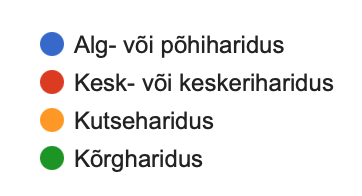 INTERVJUUDE TULEMUSED
61.8% pole KAE-dest kuulnud

Kõik intervjueeritavad arvavad, et KAE-de järgimine on oluline

97.1% jaoks on oluline teada, kuidas saaks panustada KAE-desse oma kodukohas
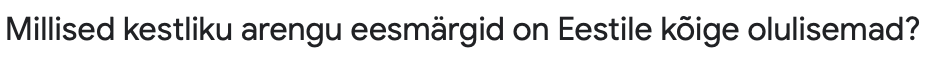 Kaotada kõikjal vaesus
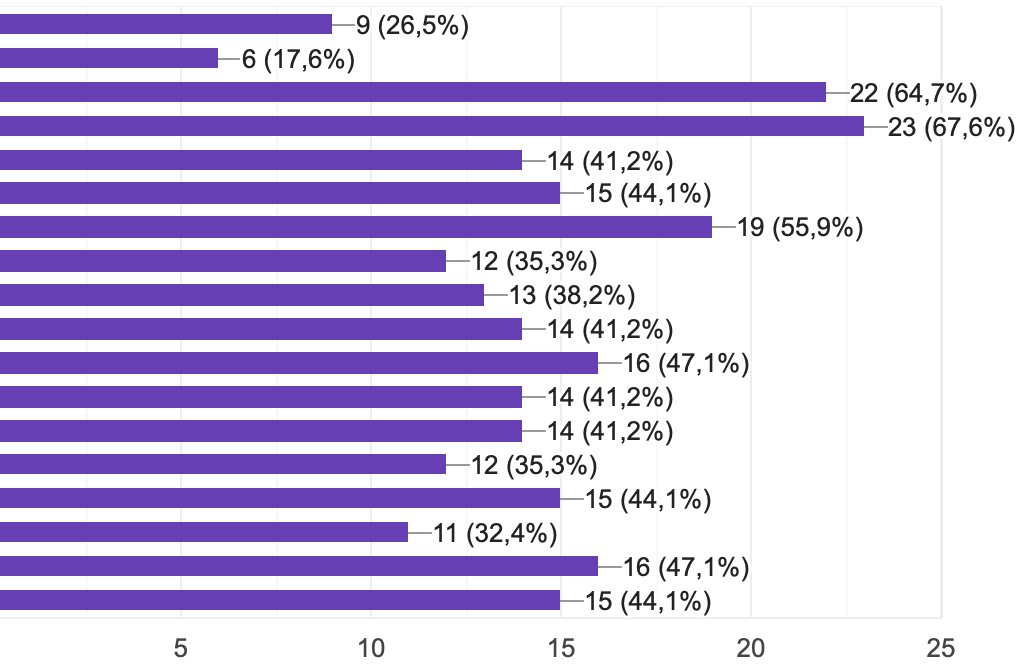 Kaotada näljahäda
Tervis ja heaolu
Kvaliteetne haridus
Sooline võrdõiguslikkus
Puhas vesi ja sanitaaria
Jätkusuutlik energia
Tööhõive ja majanduskasv
Tööstus, uuendus ja taristu
Ebavõrdsuse vähendamine
Jätkusuutlikud linnad ja asumid
Säästev tootmine ja tarbimine
Kliimamuutuste vastased meetmed
Ookean ja mereressursid
Maa ökosüsteemid
Rahumeelsed ja säästvad institutsioonid
Üleilmne koostöö
Kultuur
PERSOONAD
Motiveerib:
Saan tagasi anda
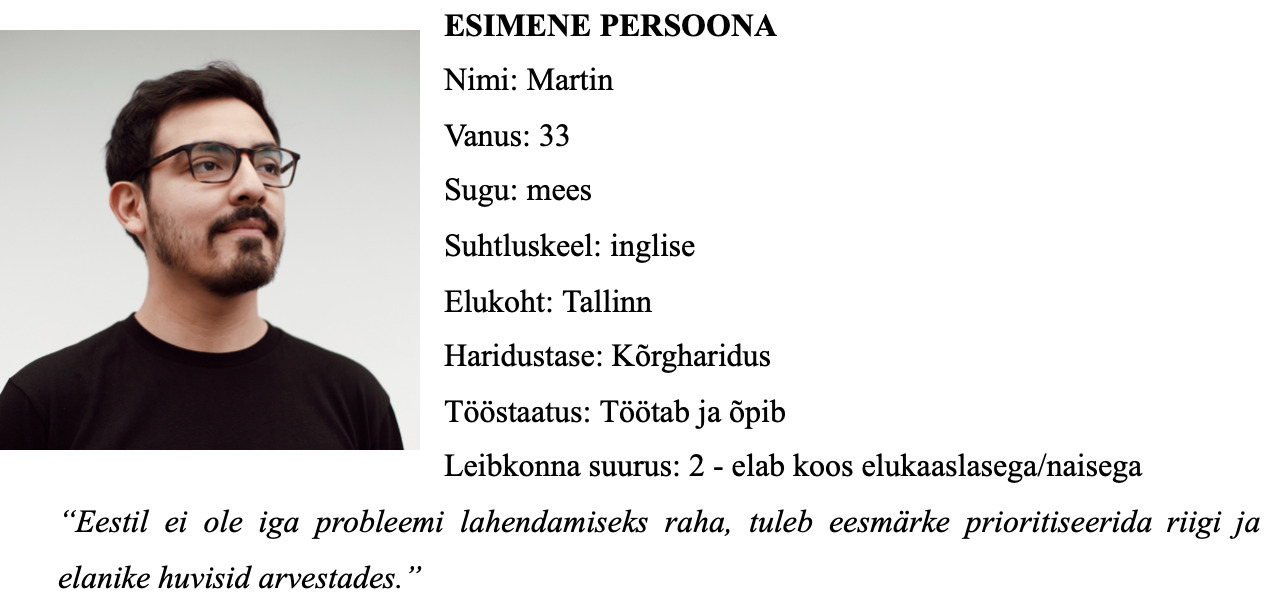 Ajendab tegutsema: Kõikide heaolu, Maailma heaolu
Ärritab: Inimesed ei näe laiemat pilti
Takistused: Informatsiooni puudus ja vähene teadlikkus
Infotarbimine: Teadlik infootsija telefonist ja arvutist
[Speaker Notes: On teemaga põhjalikult kursis ja panustab eesmärkide elluviimisesse]
Motiveerib: Enda heaolu. Meeldib, kui lähedased panustavad
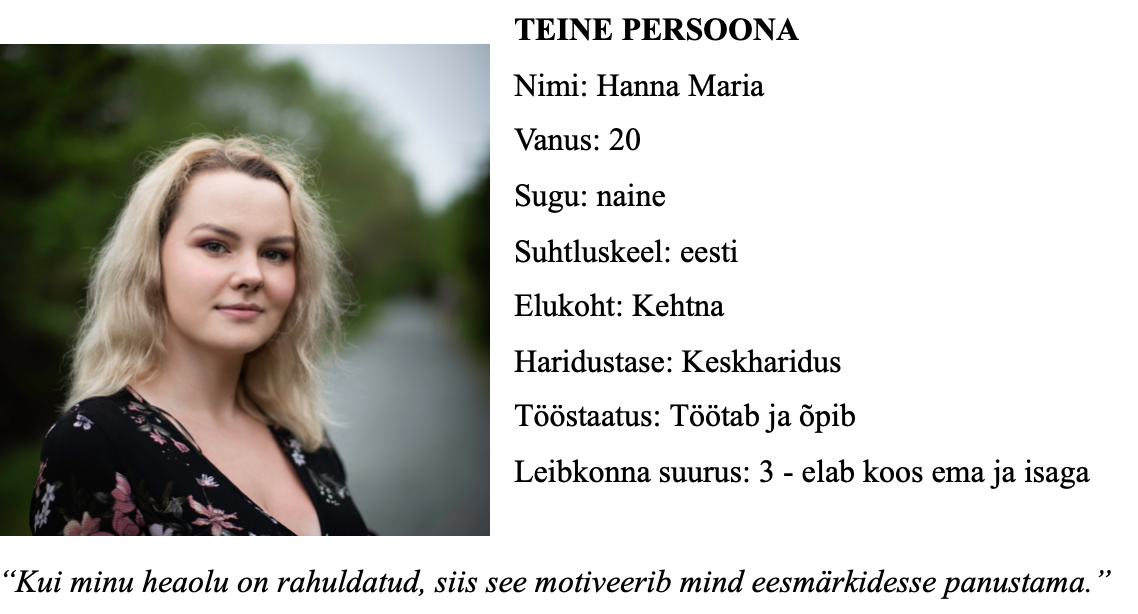 Ajendab tegutsema: Ise võimalikult palju panustama ning teadlik olema
Ärritab: pole tagatud tingimused jätkusuutlikult elada
Takistused: Informatsiooni puudus ja vähene teadlikkus
Infotarbimine: mõjuisikute jälgimine telefonist
[Speaker Notes: On teemaga põhjalikult kursis ja panustab eesmärkide elluviimisesse]
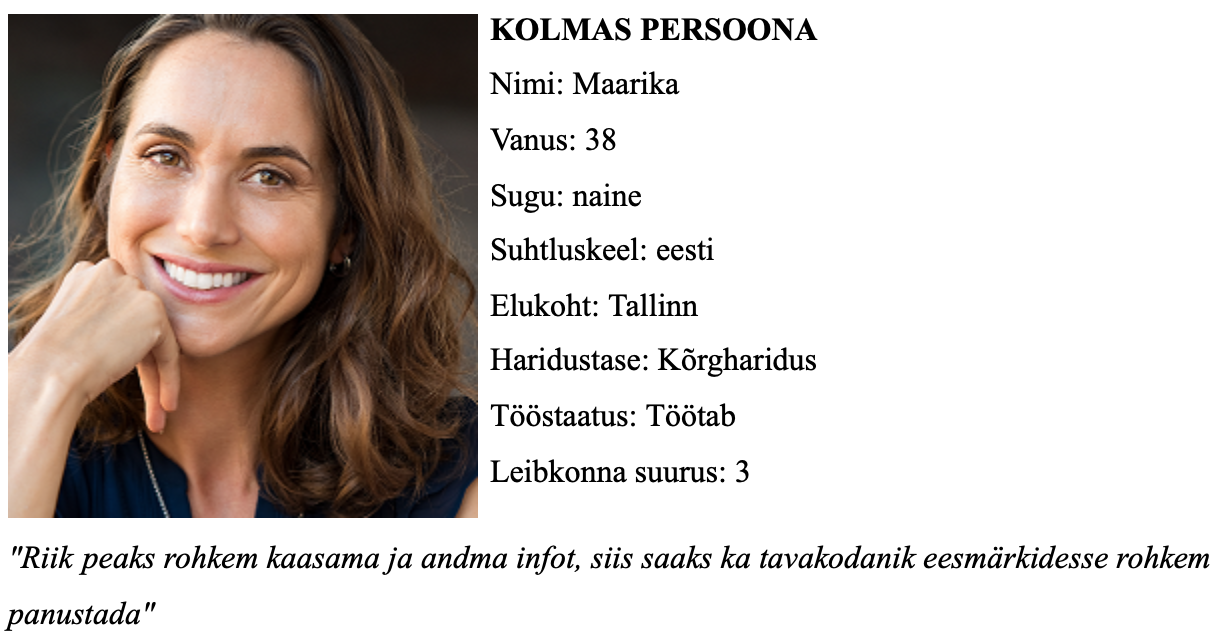 Motiveerib:
Enda tervis ja heaolu
Ajendab tegutsema: Võrdsem ja õiglasem tulevik ning puhtam elukeskkond
Ärritab: Inimeste ükskõiksus
Takistused: Informatsiooni puudus ja vähene teadlikkus
Infotarbimine: Teadlik infootsija, ettejuhtuva info tarbija pigem arvutist
[Speaker Notes: Meeldib teemaga kursis olla ja soovib eesmärkide elluviimisele omalt poolt kaasa aidata]
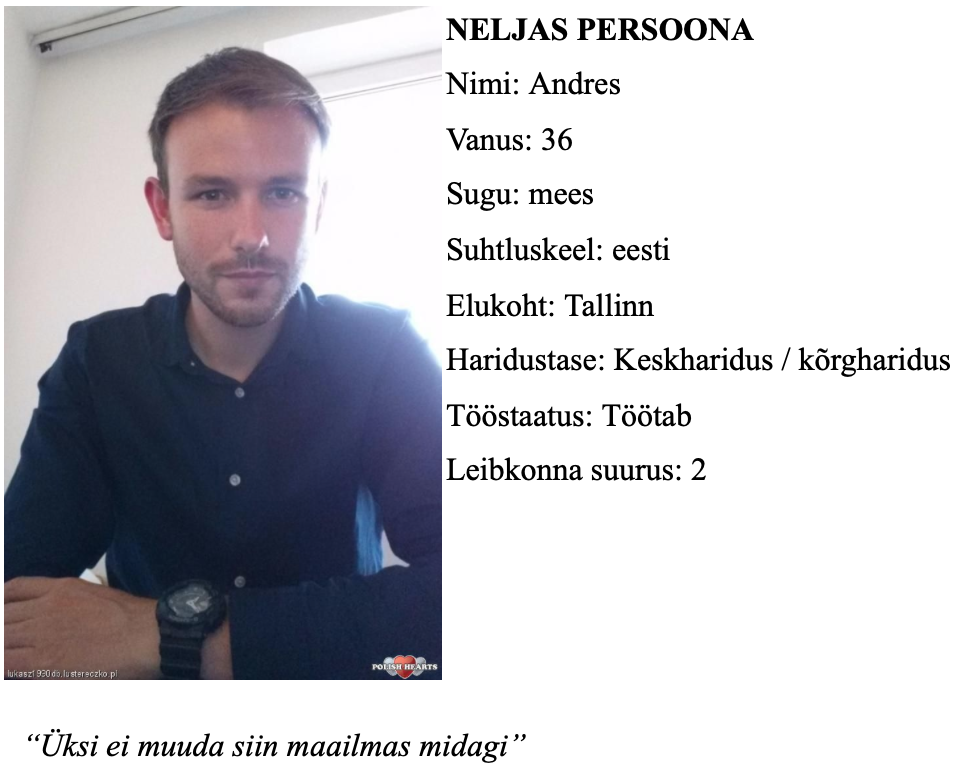 Motiveerib:
Riigipoolne surve ja eeskirjad
Ajendab tegutsema: Kui oleks rohkem raha, aega ning kui näeb, et teised panustavad
Ärritab: Poliitikud ei näe laiemat pilti
Takistused: Eneseusu puudumine, mugavus, ei näe enda vastutuse olulisust
Infotarbimine: Infootsija konkreetselt kodulehelt arvuti vahendusel
[Speaker Notes: Talle meeldib teemaga kursis olla, aga temast ei sõltu midagi]
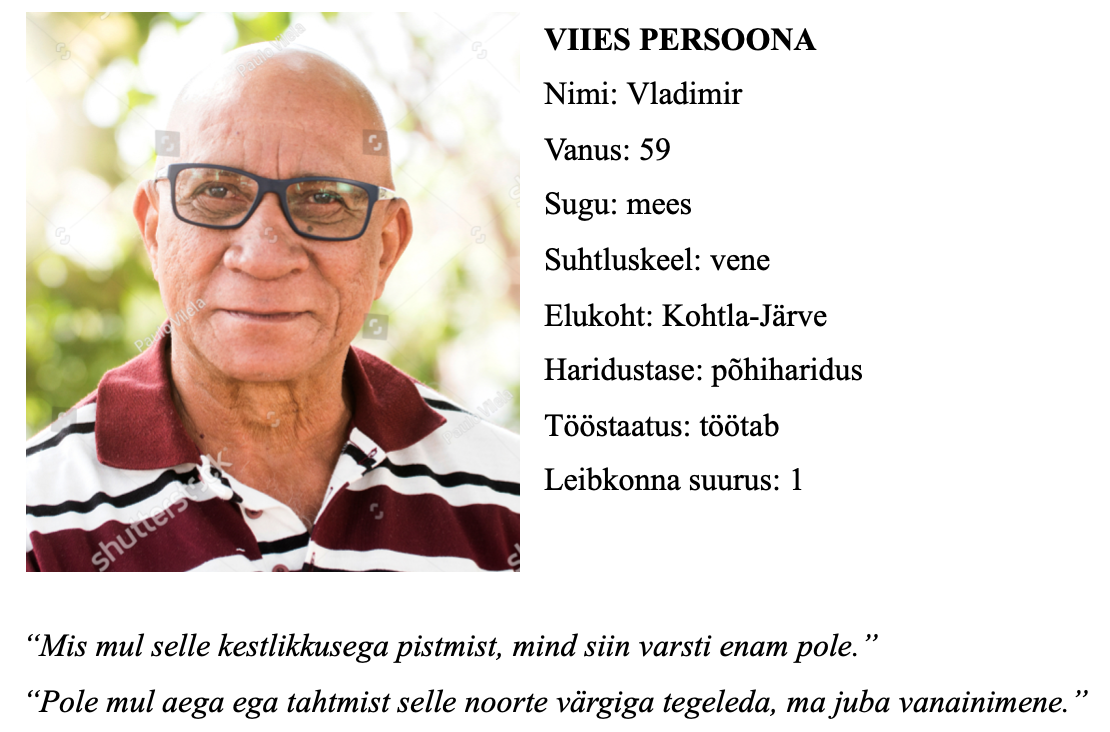 Motiveerib:
Raha ja aja kokkuhoid, mugavus
Ajendab tegutsema: Effektiivsus, tähtsate asjade kiire valmimine, raha ning aja kokkuhoid
Ärritab: Uudne tehnoloogia ja riigi poliitika
Takistused: Ei usu, et temast midagi sõltub, huvipuudus
Infotarbimine: juhusliku informatsiooni tarbija televiisorist, raadiost ja sõpradelt
[Speaker Notes: Negatiivne persoona - ei huvitu kestlikkuse teemadest]
KOKKUVÕTE
KAE-de vähene teadlikkus, kuid huvi ja soov tegutseda on olemas. 

Eesmärkide täitmist takistab vähene teadlikkus, info, aja ning raha puudus.

Inimesed on skeptilised

Oodatakse tuge ja välist survet riigi poolt

Soov näha aktiivseid eeskujusid
TEADUSPÕHISUS
ALLIKAD:
2018. aasta “Eesti elanike keskkonnateadlikkuse uuring”, valminud Turu-uuringute AS-i, Keskkonnaministeeriumi, Tallinna Ülikooli ja KIKi koostöös
2017. aasta Euroopa Komisjoni poolt tellitud Eurobaromeetri uuring “Attitudes of European citizens towards the environment”
2019. aastal Orkla tellitud uuring “Sustainable life barometer”
Intervjuude koostamisel võtsime aluseks Giff Constable, Frank Rimalovski  raamatu “Talking to Humans: Success Starts with Understanding Your Customers”
Kidron, Anti 2007. Uurija käsiraamat: Mis ja milleks? Kuidas? Mis meetodil? Teadus- ja rakendusuuringuist psühholoogias. Tallinn: Mondo
TÄNAME!